Figure 8.  Patterns of variation of orientation tuning width (•) and height (—) around singularities. The left-hand axis ...
Cereb Cortex, Volume 13, Issue 3, March 2003, Pages 225–238, https://doi.org/10.1093/cercor/13.3.225
The content of this slide may be subject to copyright: please see the slide notes for details.
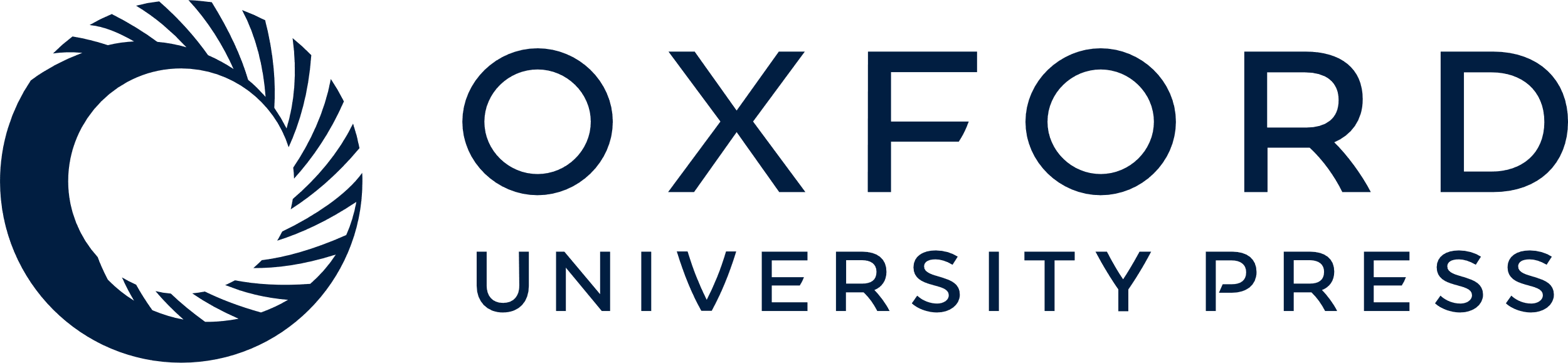 [Speaker Notes: Figure 8.  Patterns of variation of orientation tuning width (•) and height (—) around singularities. The left-hand axis shows tuning width in degrees at half height, and the right-hand axis shows tuning height in scaled units. The x-axis shows distance in degrees around the circumference of a circle (white dots) around each singularity. Examples (a–c) are from dataset 1 (circle radius = 0.25 mm), (d–f) are from dataset 2 (radius = 0.14 mm) and (g–i) are from dataset 3 (radius = 0.3 mm).


Unless provided in the caption above, the following copyright applies to the content of this slide: © Oxford University Press]